Develop and Deploy Security Policies
Enhance your overall security posture with a defensible and prescriptive policy suite.
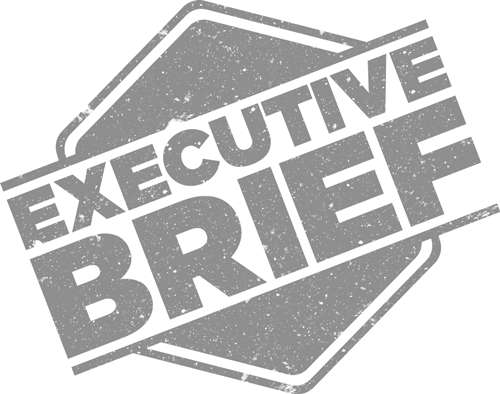 Many companies have security policies, but drop the ball at later stages of the process
The real challenge with respect to security policies isn’t development – rather it’s the communication, enforcement, and maintenance of them.
A security policy is a formal document that outlines the required behavior and security controls in place to protect corporate assets.
The policy allows employees to know what is required of them and allows management to monitor and audit their security practices against a standard policy. 
Formally documented policies are often required for compliance with regulations.
The development of the policy documents is an ambitious task, but the real challenge comes later in the process. 
Unless the policies are effectively communicated, enforced, and updated employees won’t know what’s required of them and will not comply with essential standards, making the policies powerless.
86% of companies have security policies…
But…
Only 40% of non-IT employees are aware of these policies.
46% of companies reported insufficient time and resources to update or implement policies.
77% of IT professionals believe their policies need improvement and updating.
Source: Kaspersky, Global Corporate IT Security Risks, 2013
The value of security policies can be found beyond just increasing security
Impact
This blueprint applies to you whether your needs are developing policies from scratch or optimizing and updating your security posture.
Short term: Save time and money using the templates provided to create your own customized security policies. 

Long term: After the initial policy development, minimal updates will be required to ensure the policy remains up to date. Long-term maintenance and compliance of the policy will ensure legal and corporate satisfaction of security measures.
Value of developing security policies:
Enhanced overall security posture: fewer security incidents and more uptime of applications, as issues are pre-emptively avoided.
Better prepared for auditing and compliance requirements.
Increased operational efficiency.
Increased accountability.
Value of Info-Tech’s security policy blueprint:
Pre-made templates (based on best practices and our experience).
Comprehensive process surrounding policy development. 
Strategy around effective communication and enforcement of policies.
Opportunity to work with an analyst to guarantee policy quality.
Security policies are essential to every-sized organization
Your policy requirements may differ, but the general drive is more security.
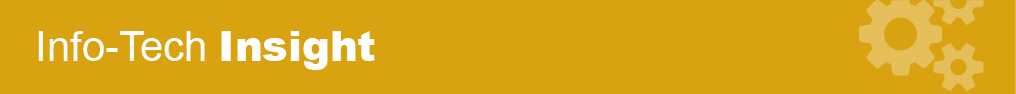 Security policies are applicable to all verticals. The following industries are notable examples:
Finance
Insurance
Healthcare
Public administration
Education services
Professional services
Scientific and technical services
Policy is the link between people, process, and technology for any size of organization. Small organizations may think that having formal policies in place is not necessary for their operations, but compliance is applicable to all organizations and vulnerabilities affect all sizes as well. Small organizations partnering with clients or other organizations are sometimes viewed as ideal proxies for attackers.
If your organization has any compliance requirements, security policies can be mandatory.
Measured value for Guided Implementations
Engaging in GIs doesn’t just offer valuable project advice, it also results in significant cost savings.
ANALYST PERSPECTIVE
A poorly implemented policy can be worse than no policy at all.
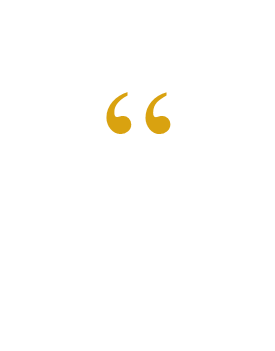 A policy for policy’s sake is useless if it isn’t being used to ensure proper processes are followed. A policy should exist for more than just checking a requirement box. Policies need to be quantified, qualified, and enforced for them to be relevant. 

Policies should be developed based on the use cases that enable the business to run securely and smoothly. Ensure they are aligned with the corporate culture and rather than introducing hindrances to daily operations they should reflect security practices that support business goals and protection. 

No published framework is going to be a perfect fit for any organization, so take the time to compare business operations and culture with security requirements to determine which ones apply to keep your organization secure.
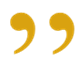 Céline Gravelines, 
Research Manager, Security, Risk & ComplianceInfo-Tech Research Group
Our understanding of the problem
A security manager who is dealing with the following:
Informal, ad hoc security policies (if any).
Lack of compliance and accountability with current policies.
Out-of-date and irrelevant policies.
Preparing for an audit of security policies.
Identify and develop security policies that are essential to your organization’s objectives.
Verify and optimize proposed policies.
Integrate security into your corporate culture while maximizing compliance and the effectiveness of the security policies.
Maintain and update the policies as needed.
Save time and money in developing and deploying an effective security policy by using templates to minimize security risks.
Effectively communicate and train users on complying with new security policies.
Business stakeholders who are responsible for the following:
Ensuring efficiency and productivity are not affected by integrating additional security policies into the daily routine of employees.
End users acquiring awareness and training on security policies to protect corporate assets.
Executive summary
Policies must be reasonable, auditable, enforceable, and measureable.If the policy items don’t meet these requirements, users can’t be expected to adhere to them. Focus on developing policies that are quantified and qualified in order to be relevant. 
No published framework is a perfect fit for your organization.One (or several) frameworks may provide useful guidance in developing your policy suite. From there, figure out what policy items apply to your organization and customize the documents. Otherwise, the policies won’t be enforceable.
Security breaches are inevitable and costly. Standard policies and procedures must be in place to limit the likelihood of occurrences and ensure there are processes to deal with issues efficiently and effectively.
Time and money are wasted dealing with preventable security issues that should be pre-emptively addressed in a comprehensive corporate security policy.
Informal, un-rationalized, ad hoc policies do not explicitly outline responsibilities and compliance requirements, are rarely comprehensive, and are inefficient to revise and maintain. 
End users do not traditionally comply with security policies. Awareness and understanding of what the security policy’s purpose is, how it benefits the organization, and the importance of compliance are overlooked when policies are distributed. 
Adhering to security policies is rarely a priority to users as compliance often feels like an interference to daily workflow.
Comprehensively developed and effectively deployed security policies enable IT professionals to work proactively rather than reactively, benefitting the entire organization, not only IT. Formally documented and enforced policies are key to demonstrate due diligence, proactive threat reduction, and overall compliance consistency.
A small digital marketing company needed to learn value of full-circle policy development and enforcement
CASE STUDY
Industry
Source
Marketing
Info-Tech Research Group
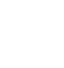 The organization began its policy strategy by acknowledging the need to formalize.
Next Steps:
Determine what policies the organization has and what gaps need to be filled.
Understand how to improve overall security policy strategy, with accompanying processes, to come full circle with implementing better security practices in general.
Challenges 
“You don’t know what you don’t know.” The director of infrastructure was unsure of where to start with developing the organization’s formal information security policies, what the current state of policies was, or which kind of gaps needed to be filled with policies.
The organization also needed to be able to demonstrate to customers that it had proper security procedures in place to protect their data.
Follow this organization’s journey of developing an information security strategy by looking for this symbol throughout the blueprint:
CASE STUDY
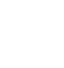 Use these icons to help direct you as you navigate this research
Use these icons to help guide you through each step of the blueprint and direct you to content related to the recommended activities.
This icon denotes a slide where a supporting Info-Tech tool or template will help you perform the activity or step associated with the slide. Refer to the supporting tool or template to get the best results and proceed to the next step of the project.
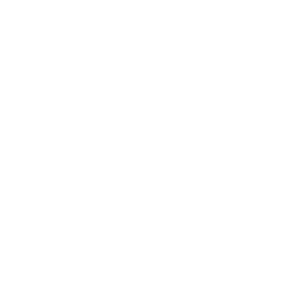 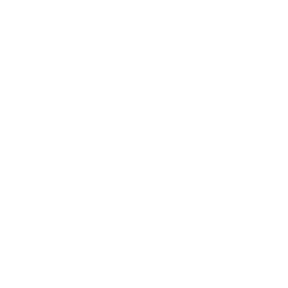 This icon denotes a slide with an associated activity. The activity can be performed either as part of your project or with the support of Info-Tech team members, who will come onsite to facilitate a workshop for your organization.
Info-Tech offers various levels of support to best suit your needs
Consulting
Workshop
Guided Implementation
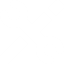 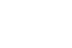 DIY Toolkit
“Our team does not have the time or the knowledge to take this project on. We need assistance through the entirety of this project.”
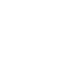 “We need to hit the ground running and get this project kicked off immediately. Our team has the ability to take this over once we get a framework and strategy in place.”
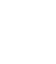 “Our team knows that we need to fix a process, but we need assistance to determine where to focus. Some check-ins along the way would help keep us on track.”
“Our team has already made this critical project a priority, and we have the time and capability, but some guidance along the way would be helpful.”
Diagnostics and consistent frameworks used throughout all four options
Develop and Deploy Security Policies
2. Develop the policy suite
3. Implement the security policy program
1. Formalize the security policy program
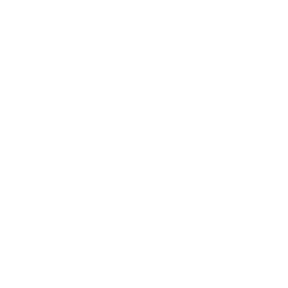 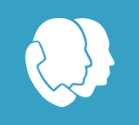 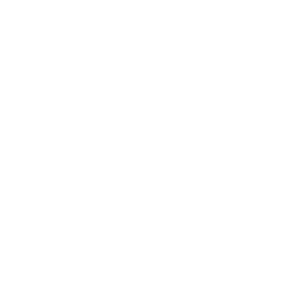 Workshop overview
Contact your account representative or email Workshops@InfoTech.com for more information.